Dokdo
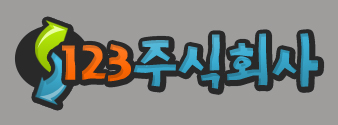 목차
독도
1
독도 관련 주요 연표
2
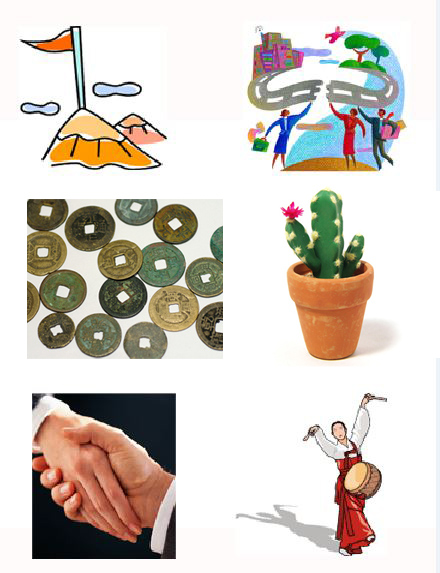 독도 입도자 현황
3
독도의 생태계
4
2쪽
독도
Dokdo’s climate
The IEDC Scheme, implemented in 15,000 schools in 26 States and Union Territories covering 65,000 disabled children, aims to provide educational opportunities for the moderately disabled children in general schools
독도
대한민국 정부 소유의 국유지로서 천연기념물 제336호로 지정된 섬
동도와 서도 외에 89개의 부속 도서로 구성되어 있으며, 경사가 급해 식생 피복 불량
3쪽
독도 관련 주요 연표
구분
내용
20세기
21세기
4쪽
5쪽
6쪽